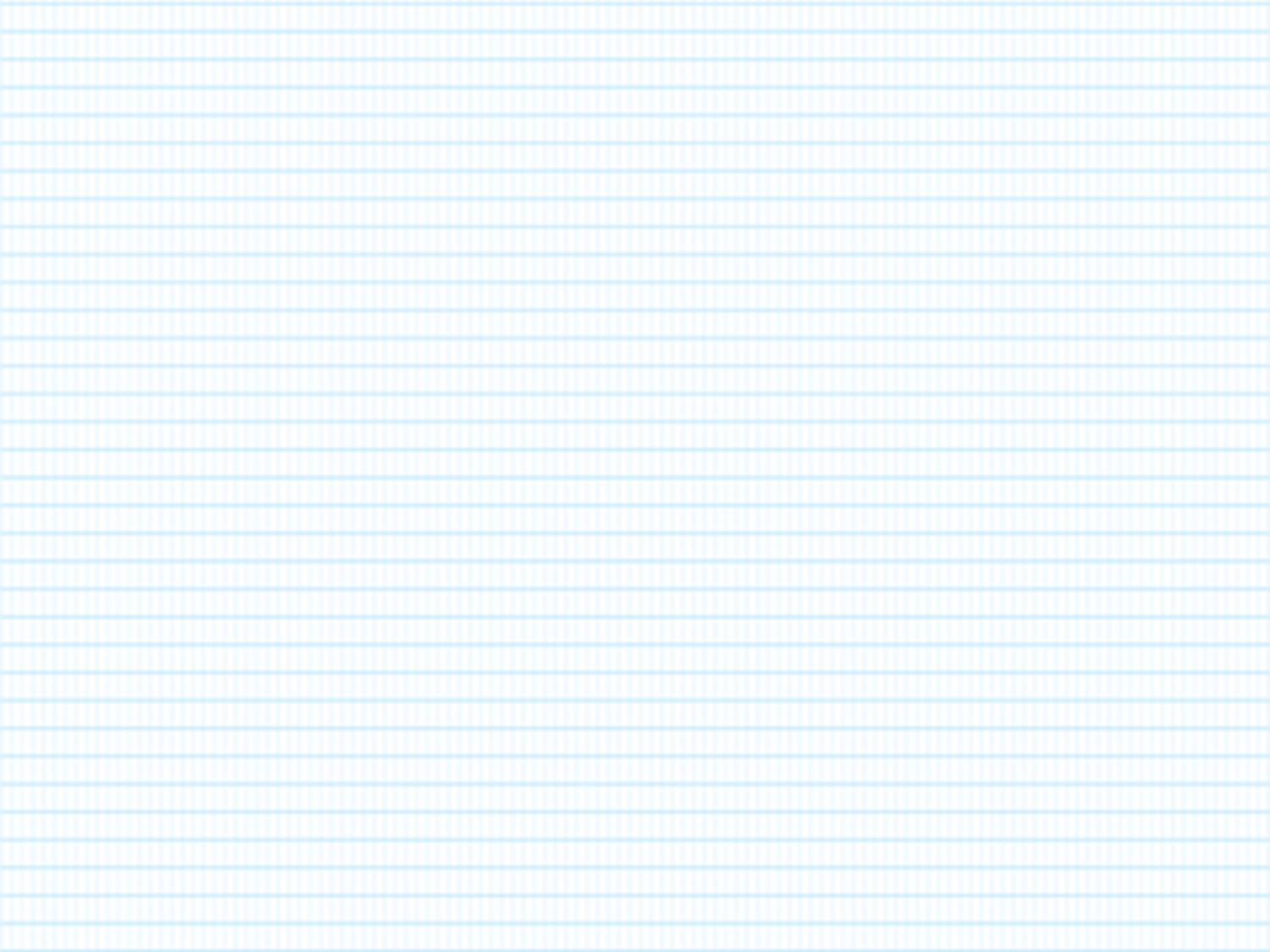 Code of Conduct Overview
Presented by 
Lauren McAllister
2014- 2015
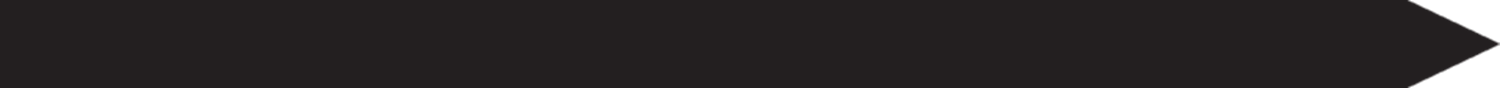 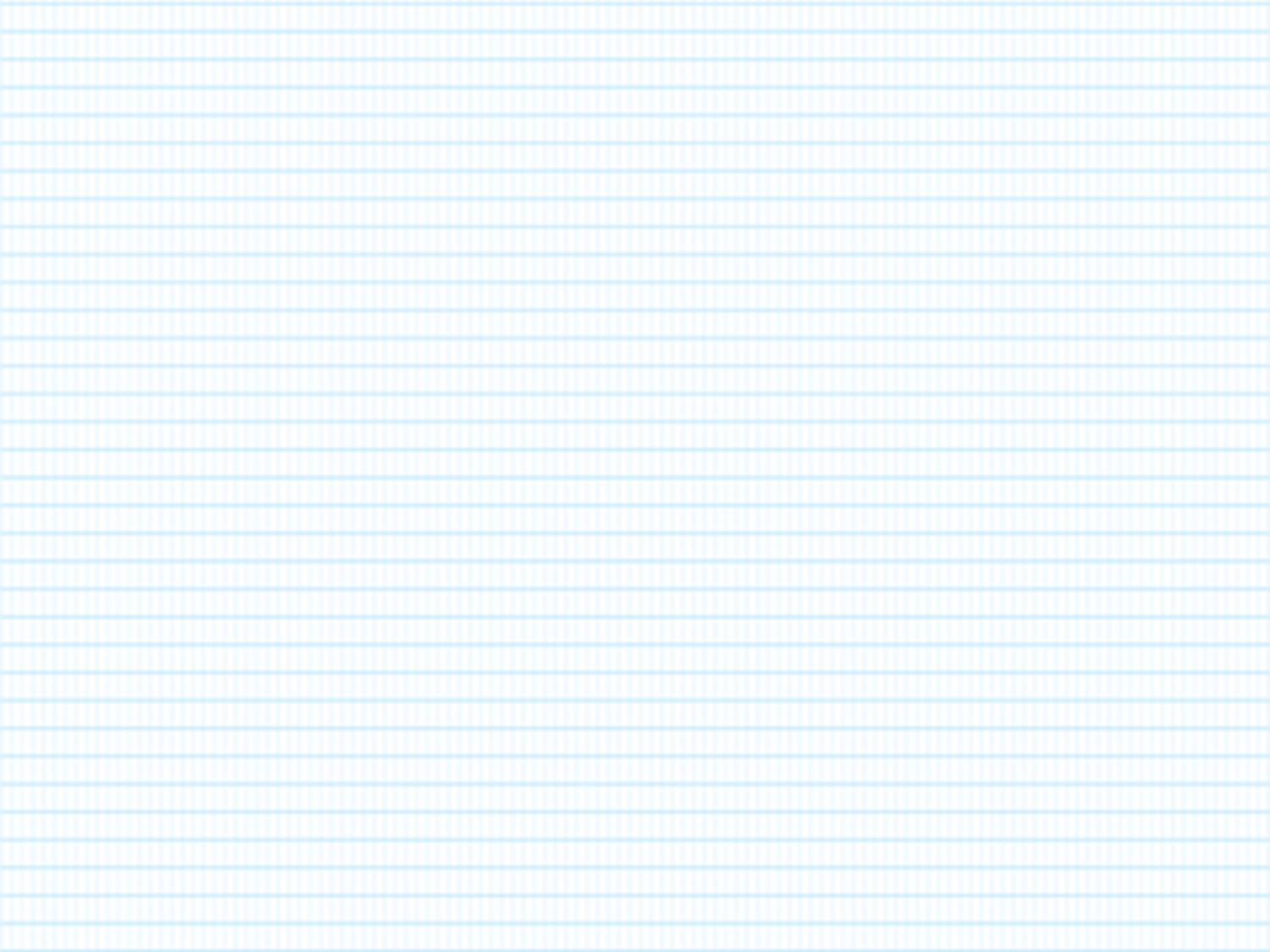 As part of this presentation we will have skits! Below are the groups each of you will be in.
Group 2
Matthew Bonachea
Taylor Paddock
Zac Schroepfer
Will Woulard
Ileana Patlan
Ian MacDonald
Aaron Forde
Eileen Rivery
Gene Leonard
Amanda Saguil
Group 4
Abby Wells
Morgan Denny
Jasmine Myers
Mike Greenwald
Linda Martin
Stephan Jaksch
Noah Shahaf
Jose Leoncio
Pam Edwards
Liz Kominar
Group 3
Kubra Khan
Shane Meagher
Geeta Minocha
Johnathan Thompson
James Lowe
Junior Pierre Louis
Katherine Castaner
Sara Kvaska
Richard Osso
Reneé Richar
Group 1
Alexandra Sanchez
Katt Crowdis
Brayton Miles
Borica Chhem
Connor Aspray
Alyssa Cloud
Chase Canales
Katherine Sims
Heather Locke
Sara Matukaitus
Group 5
Charli Baden
Justin Raman
Gabby Stead
Emily Vance
Samantha Maher
Ruben Martinez



Dominique Small
Richard Leys
Gwen Leys
Group 6
Nick Azcarate
Matthew Lancaster
Estefania Baez
Bailey Gray
Palak Shah



Gina Bae
Griffin Baker-Royo
Lana Nudel
Dawn Campbell
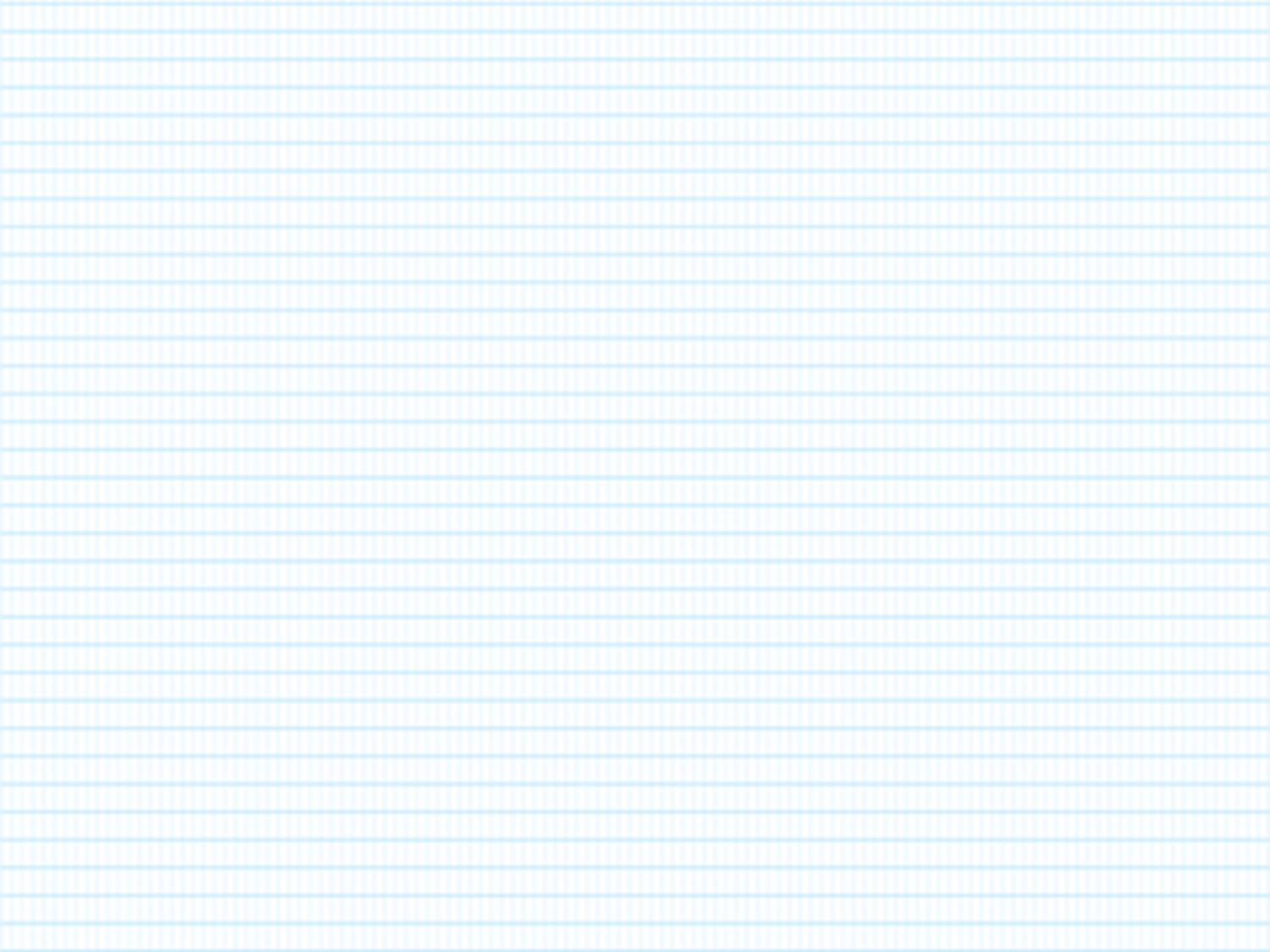 Directions for Skits Segment
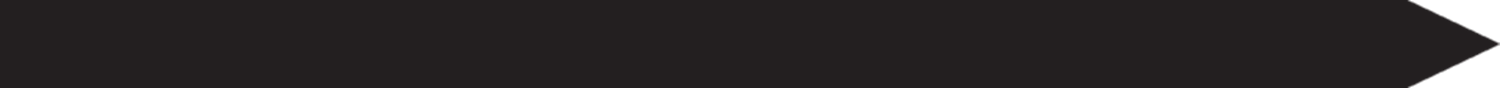 In each of the skits to come there will be some errors in judgment or some outstanding displays of leadership. Please pay close attention and note the errors/ proper displays of leadership. Once each skit has ended your group will be allowed 3 minutes to discuss the contents of the skits and some potential ways to handle the situation correctly. We will then have 5 minutes to come together as a group to discuss our findings and thoughts.
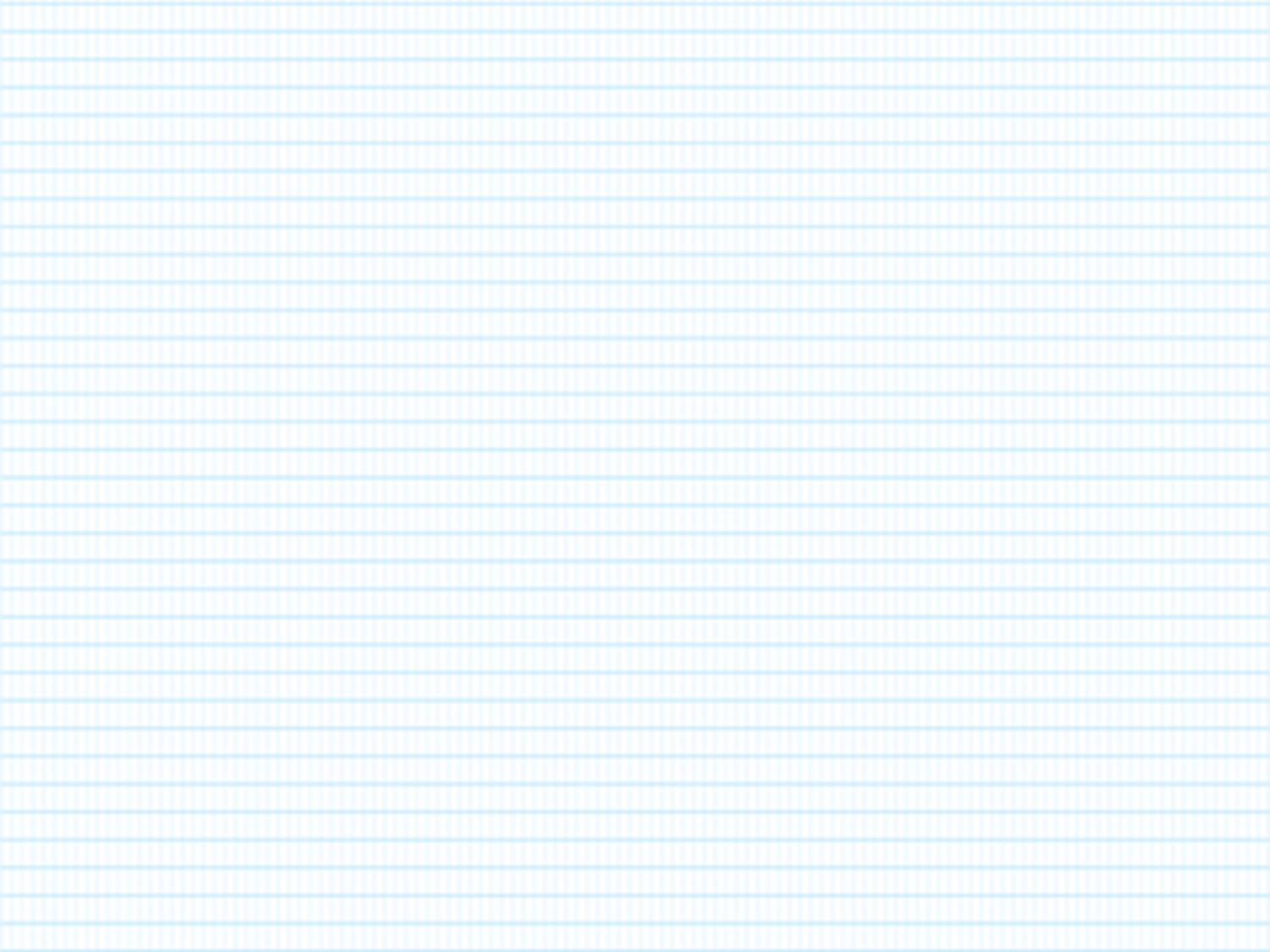 Skit 1
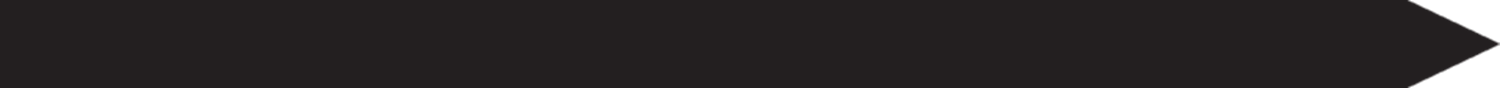 A girl (or boy) receives a very seductive invitation by another to come to their room. This is such a difficult offer to refuse that they, understanding the consequences, accept the invitation.
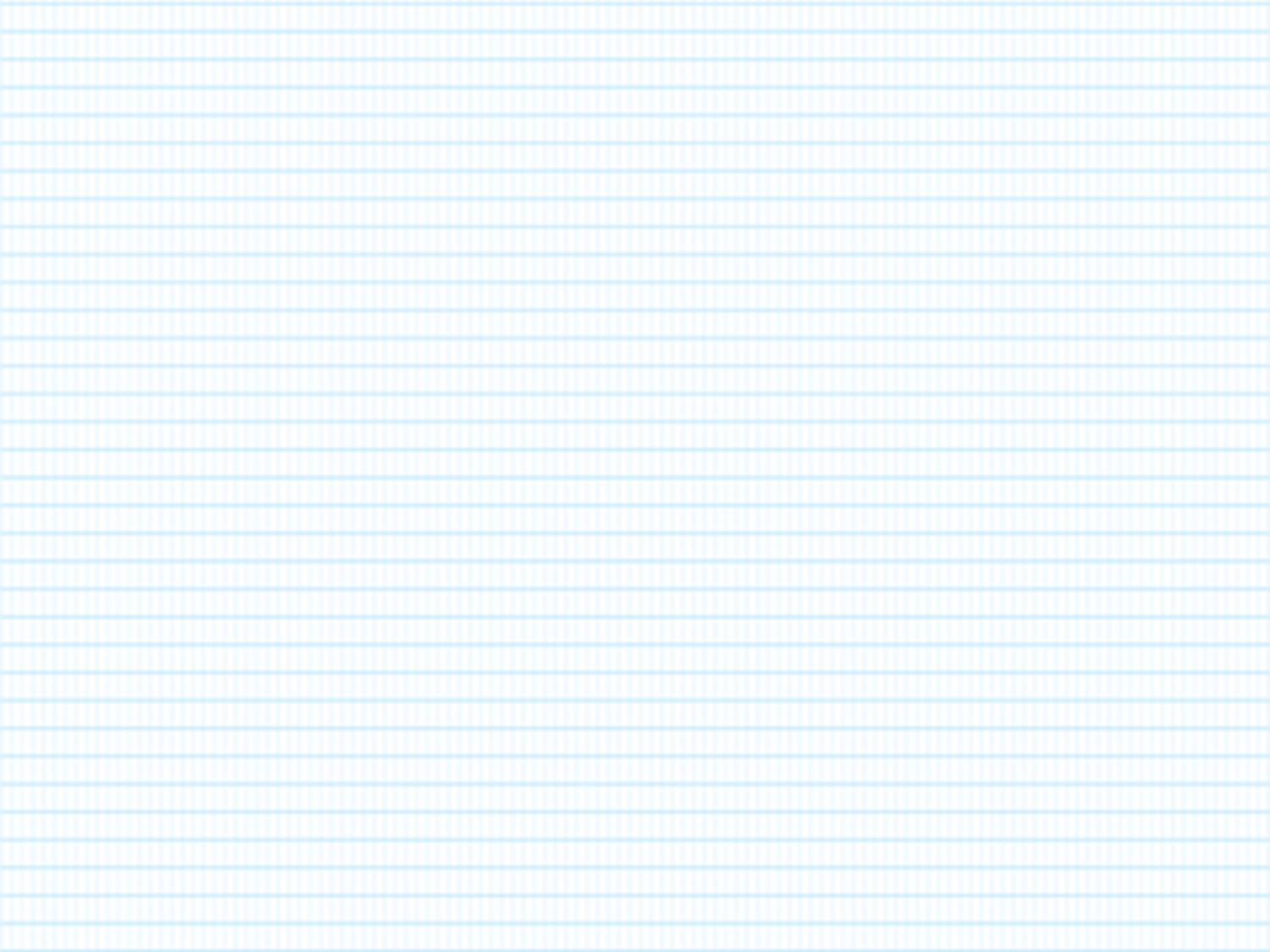 Lessons
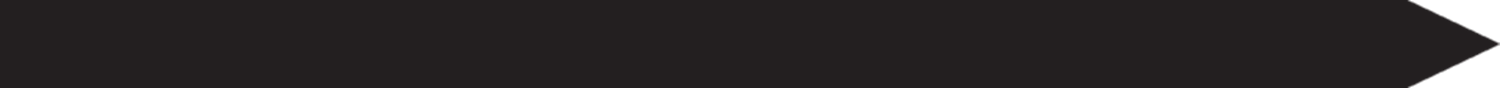 Purpling is NOT allowed under ANY circumstances. If you are aware of a situation involving purpling you should immediately notify the Governor or an adult.
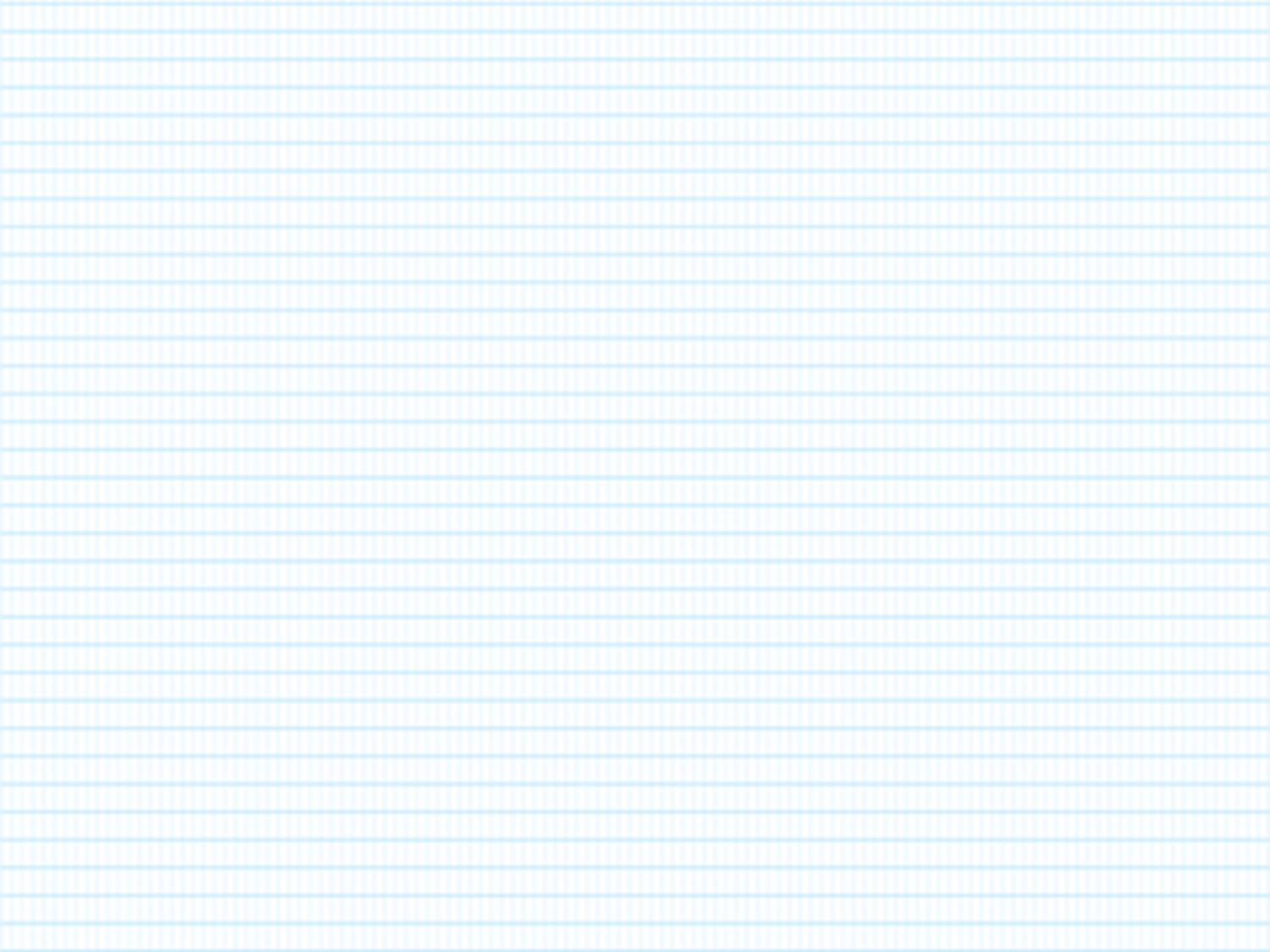 Skit 2
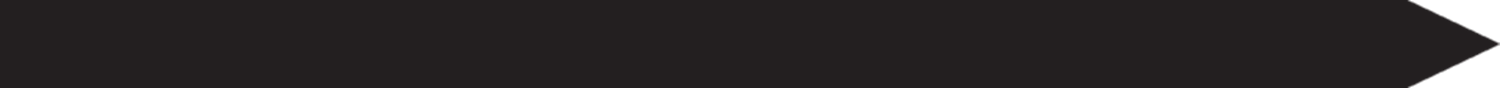 A board member enters into a conversation about a candidate running for office. What should the other board member in the room, who has overheard this conversation, do?
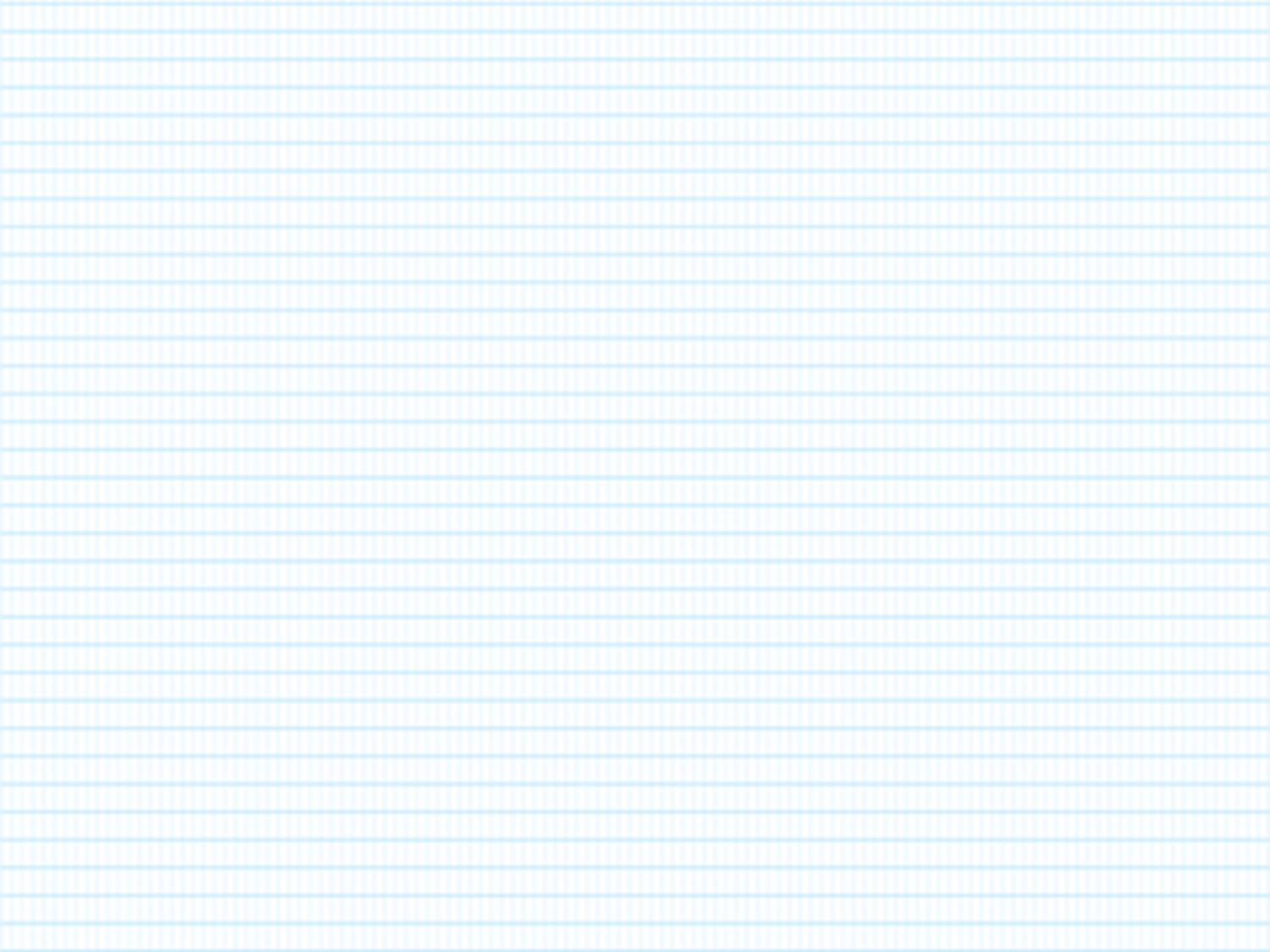 Lessons
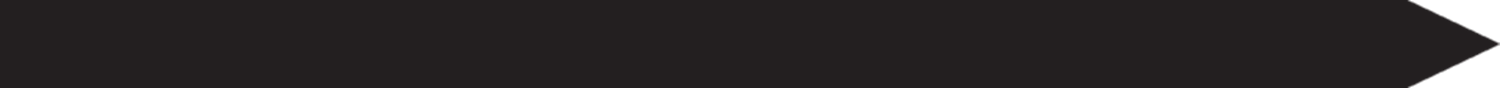 In this scenario, Tom does the right thing by intervening to prevent a fellow board member from becoming involved in a campaign. It is best to take a stand immediately, lead by example by refusing to participate, and confront the offending board member by correcting their behavior. As leaders, and board members, we must stay neutral.
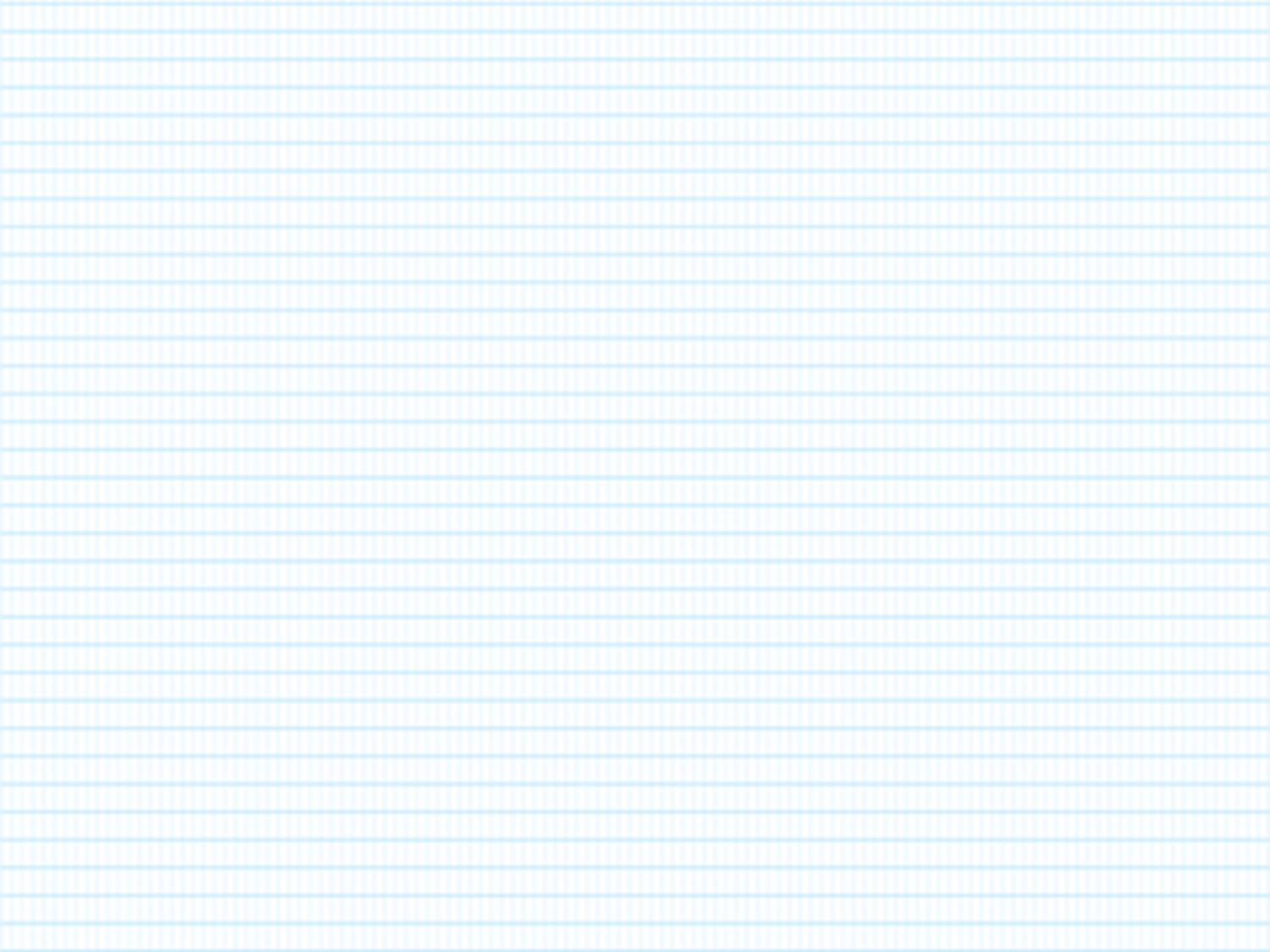 Skit 3
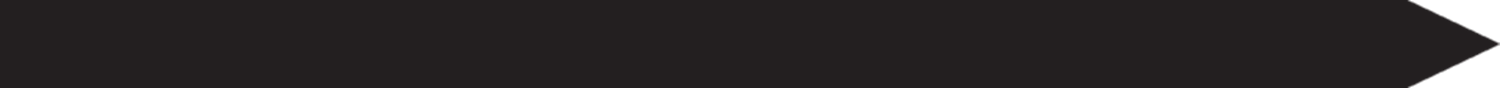 A club member brings alcohol to an event and a board member becomes aware of this.  What will he or she do about this?
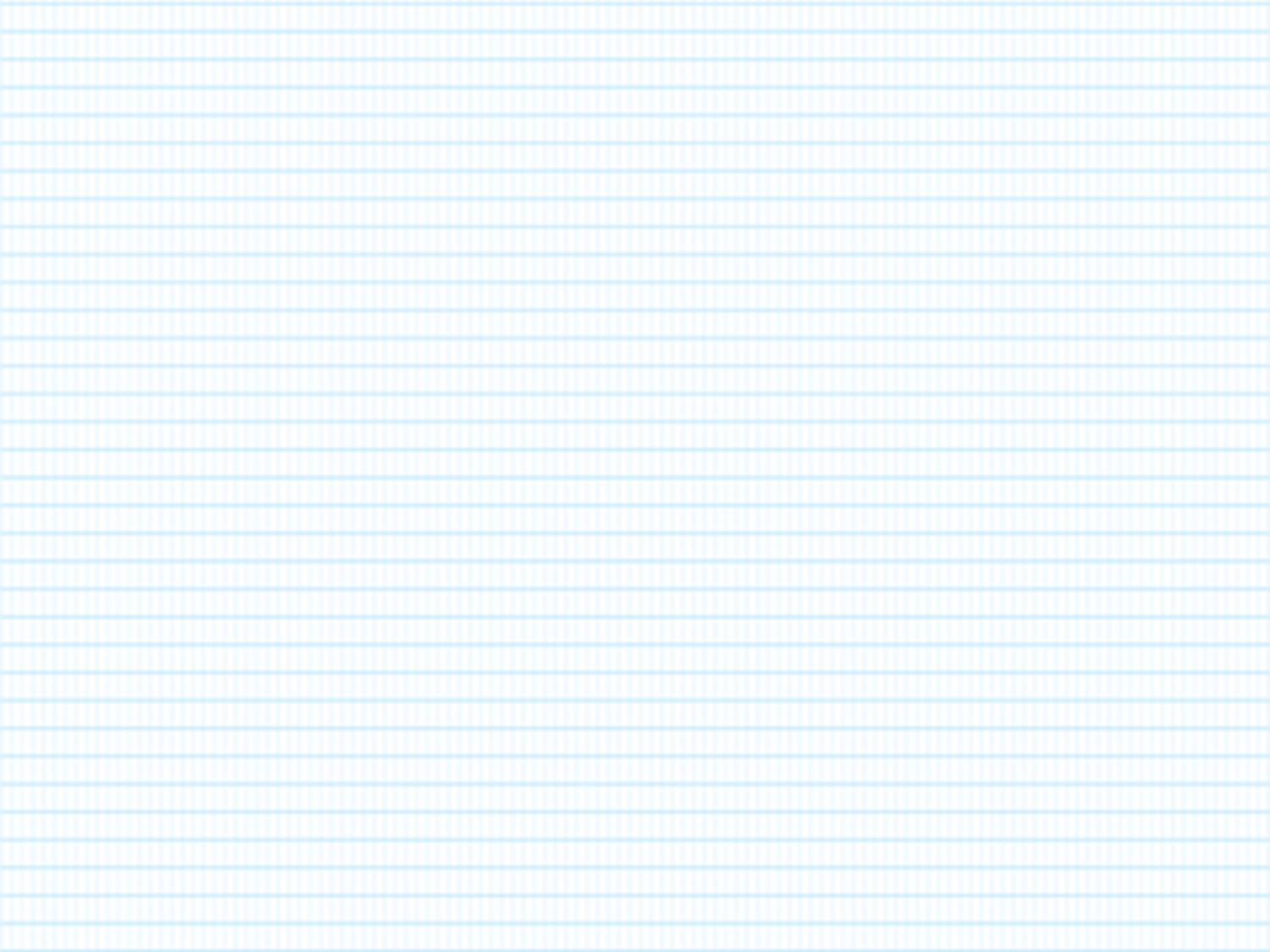 Lessons
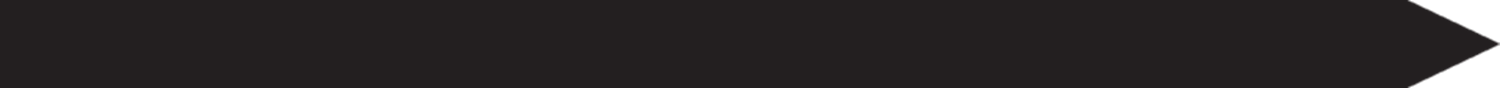 Whenever code of conduct violations are involving usage of illegal substances, it is best to contact the Governor or an adult immediately like the Lt. Governor in the skit did. These rules, and laws, are put in place to keep everyone safe.
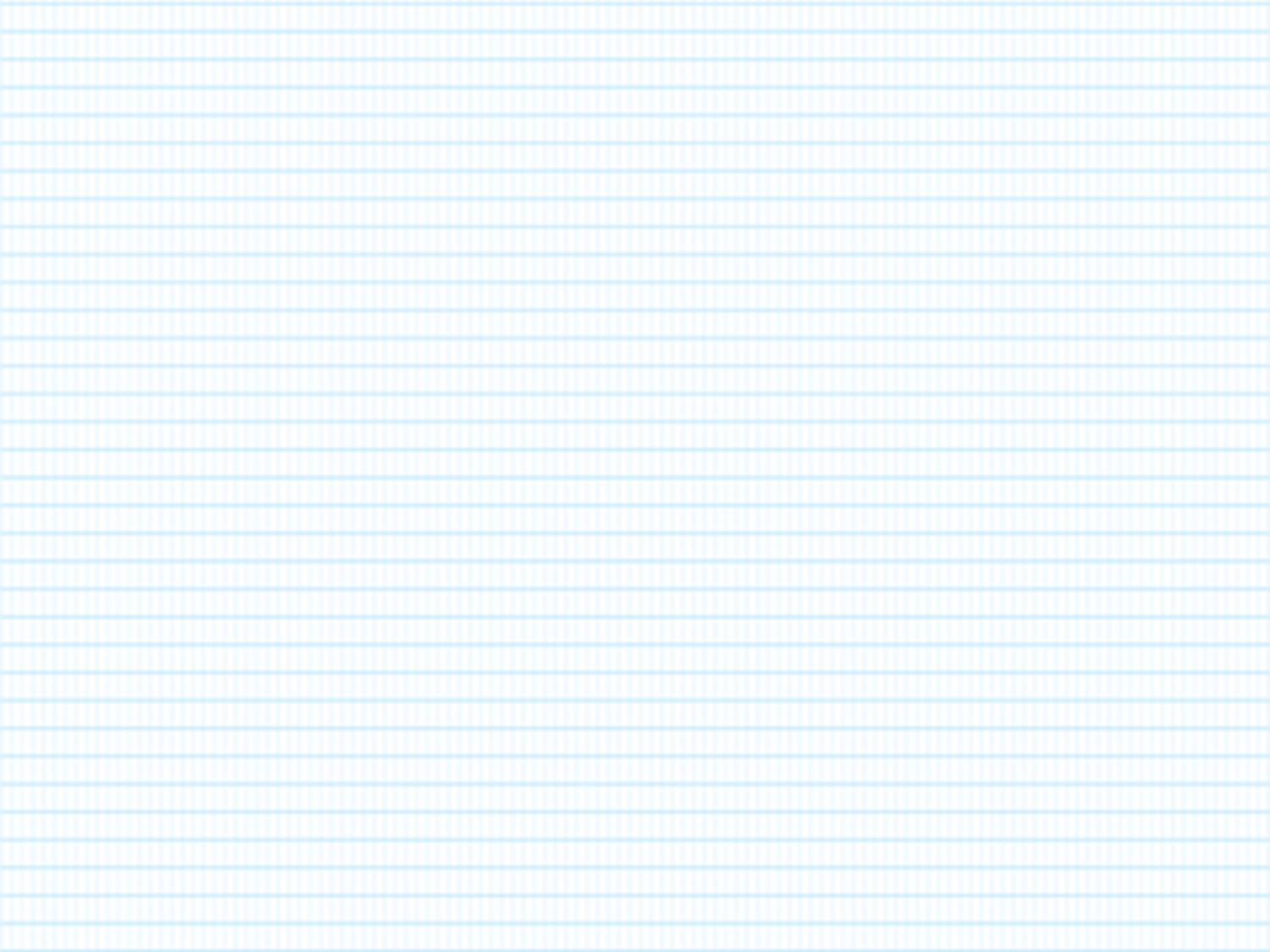 Skit 4
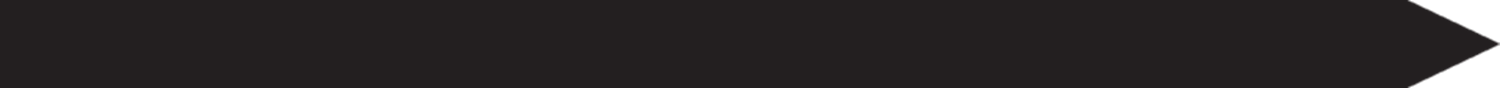 Two board members are dating. Another board member sees them coming around the corner together and assumes that they were acting inappropriately. The board member then goes and tells their friends on the board that they saw ‘so and so’ acting inappropriately. As the rumor spreads the actions of the two board members become more and more scandalous.
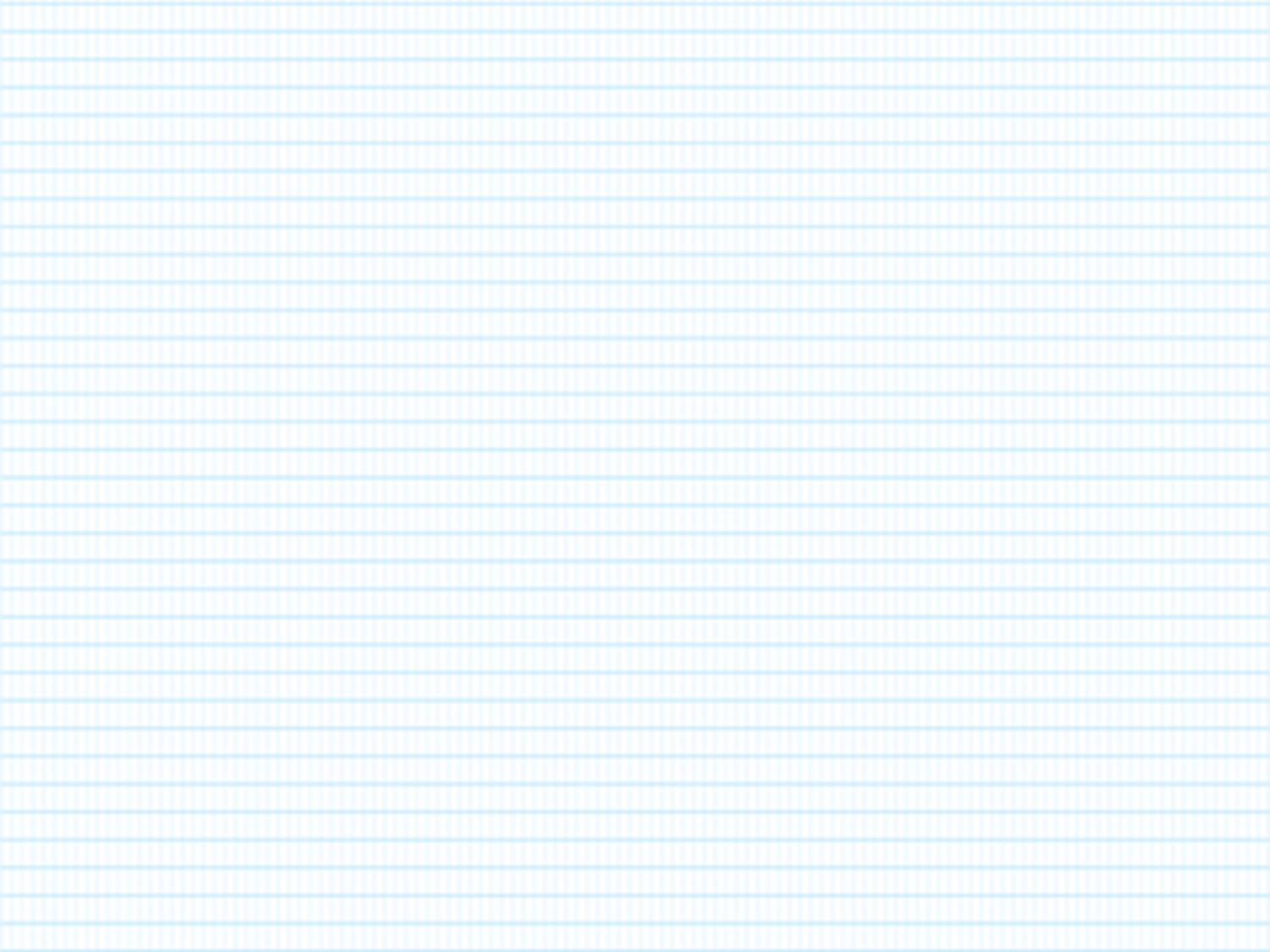 Lessons
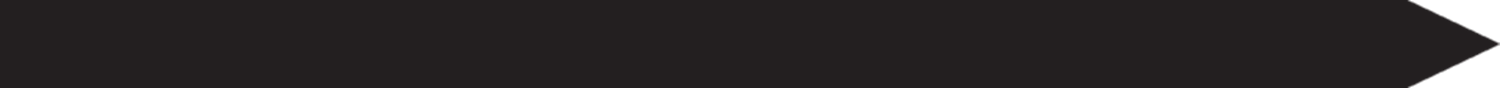 Gossiping about fellow leaders is not only hurtful, but it causes a lot of unnecessary tension. In addition to destroying potentially successful board  relationships, the person responsible for spreading the rumor, and all of those who continue to spread it, has hurt their credibility as a leader and as someone who cares about the people they lead.
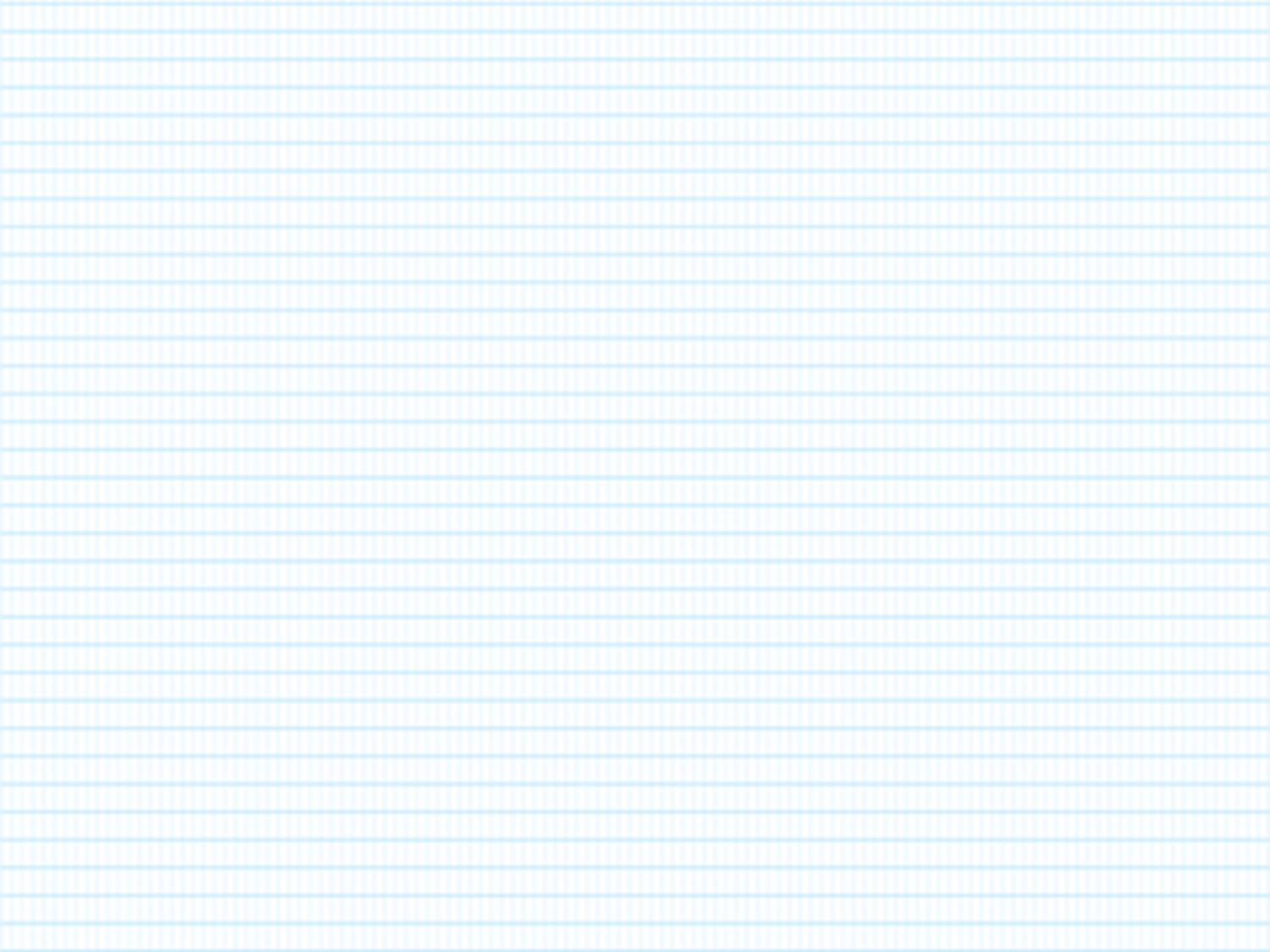 Skit 5
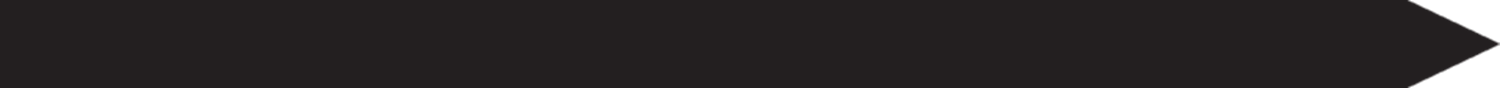 A board member has been having a great summer camp experience with all of their friends. Late nights, bonfires, and lots of alcohol are involved. One night they decide to post pictures of their experience one of which portrays them consuming alcohol
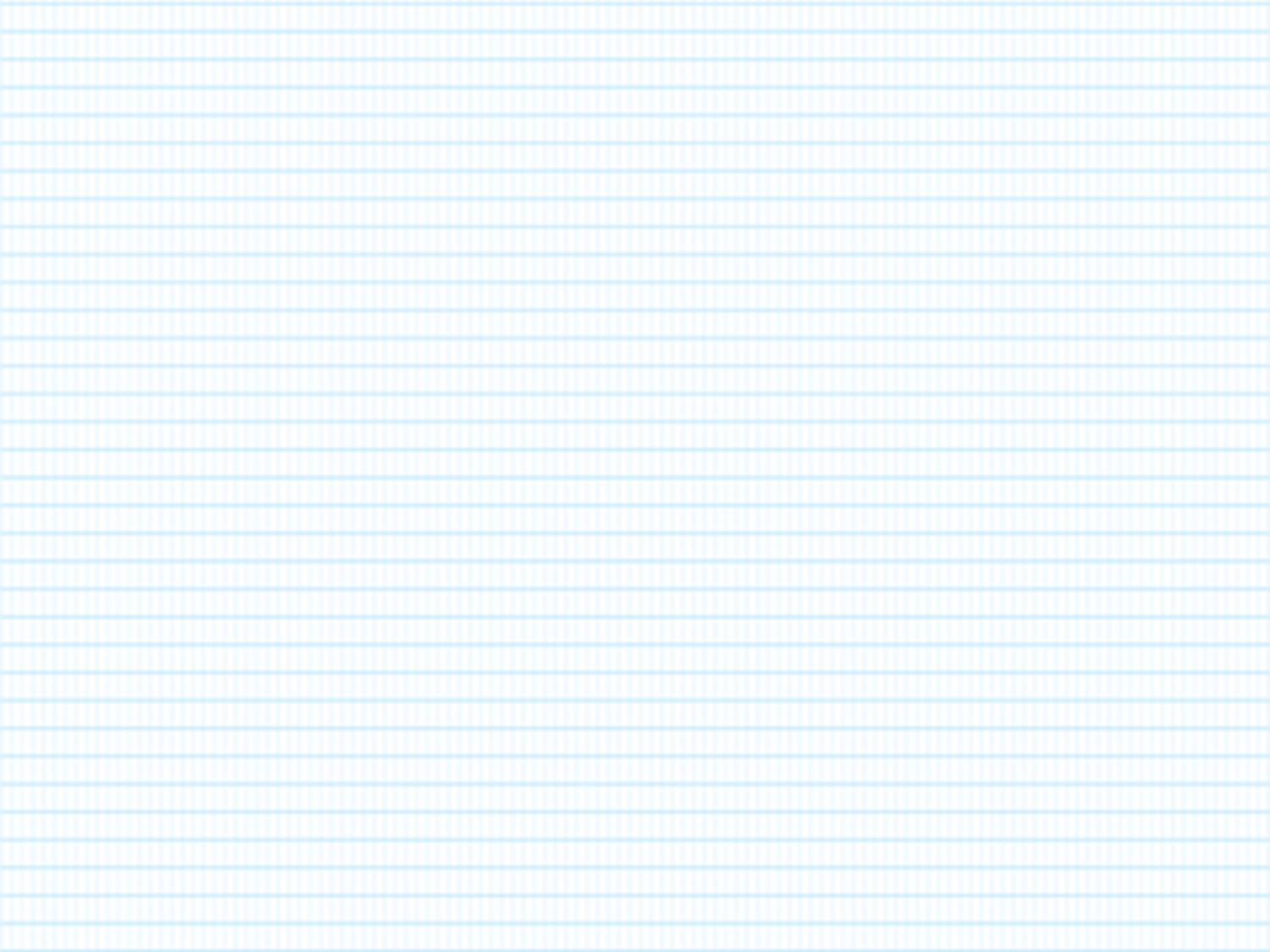 Lessons
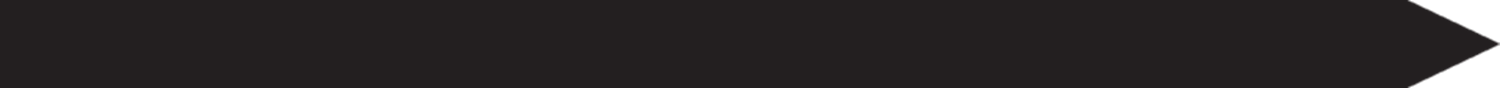 How you present yourself in your daily life is a reflection of you, your parents, your school, and Key Club. Just because you are not attending a Key Club event does not mean that you should not keep it Key Club appropriate. Your actions outside of Key Club should still display the high social standards and ethics supported by Key Club.
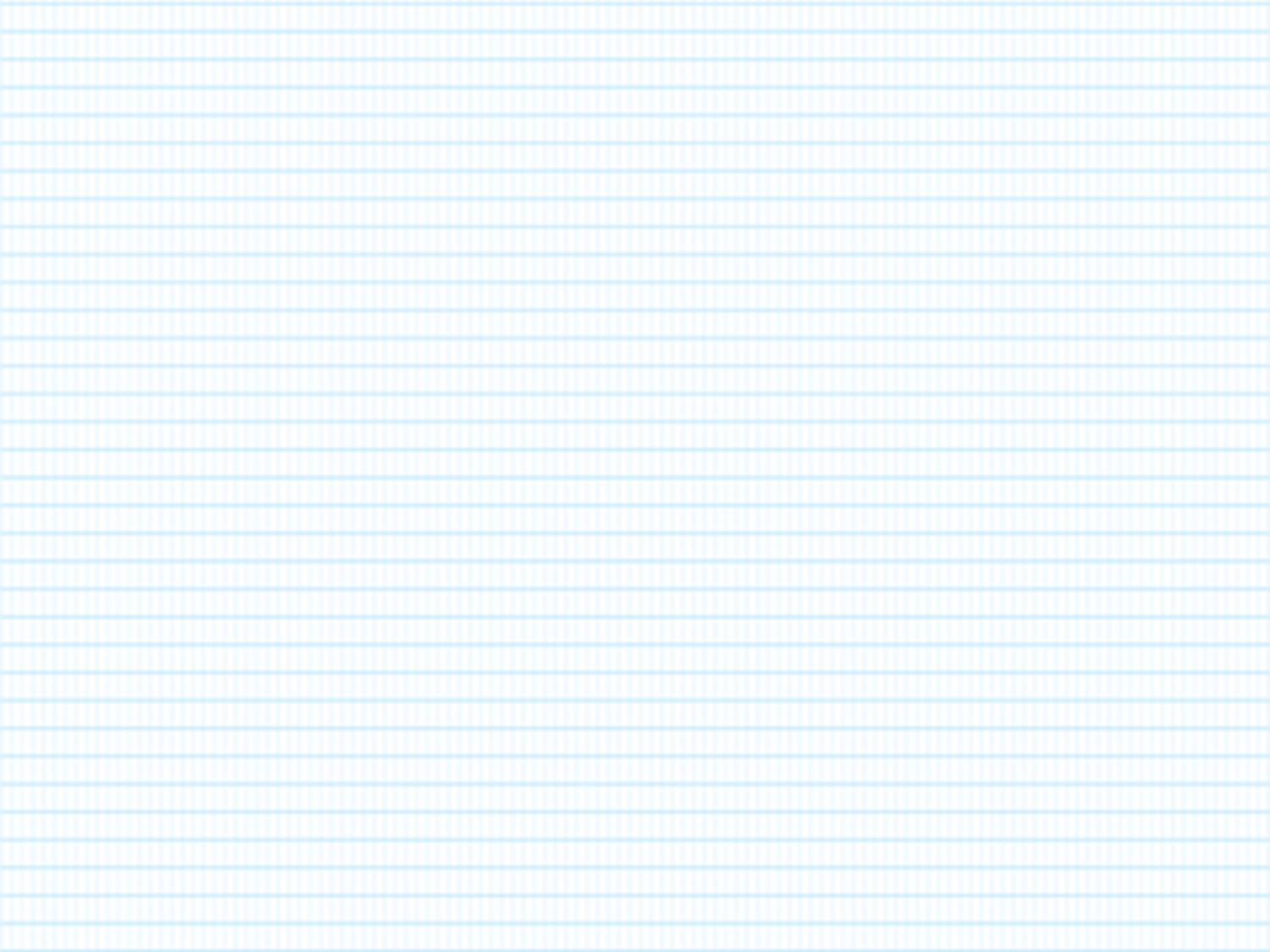 Do not consume, sell, purchase, or distribute illegal products of any sort.
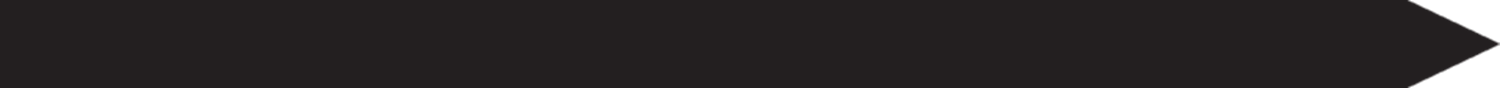 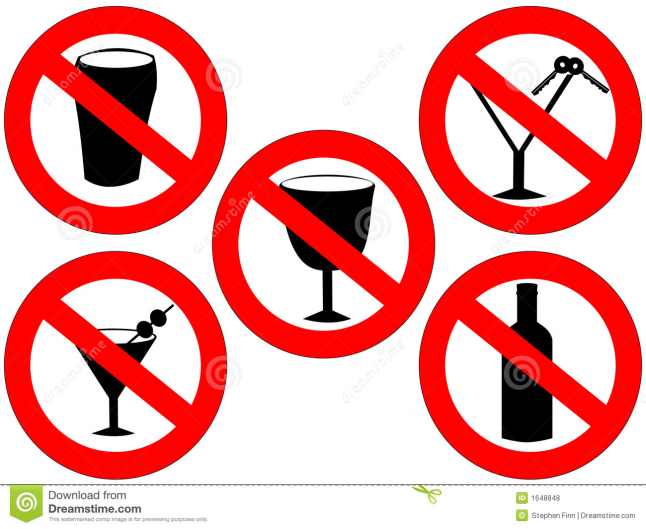 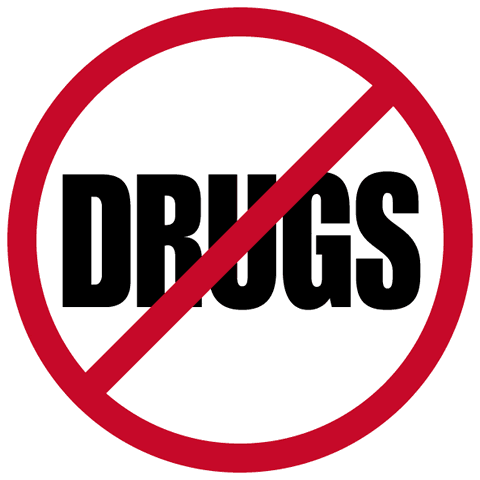 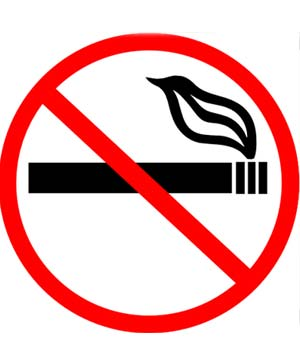 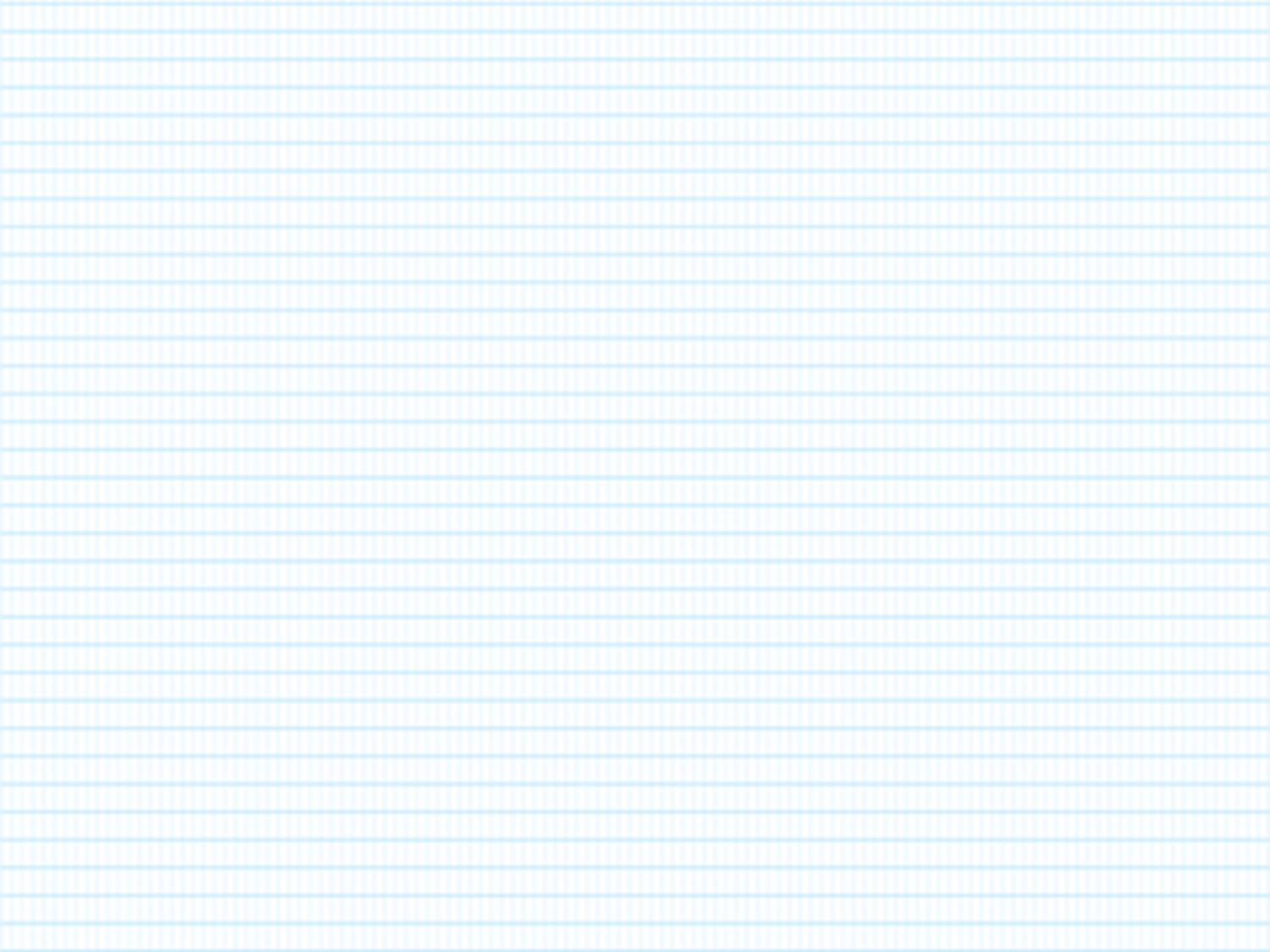 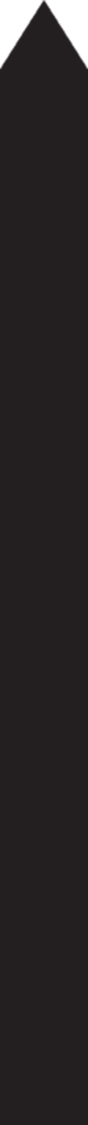 Do not break the law.
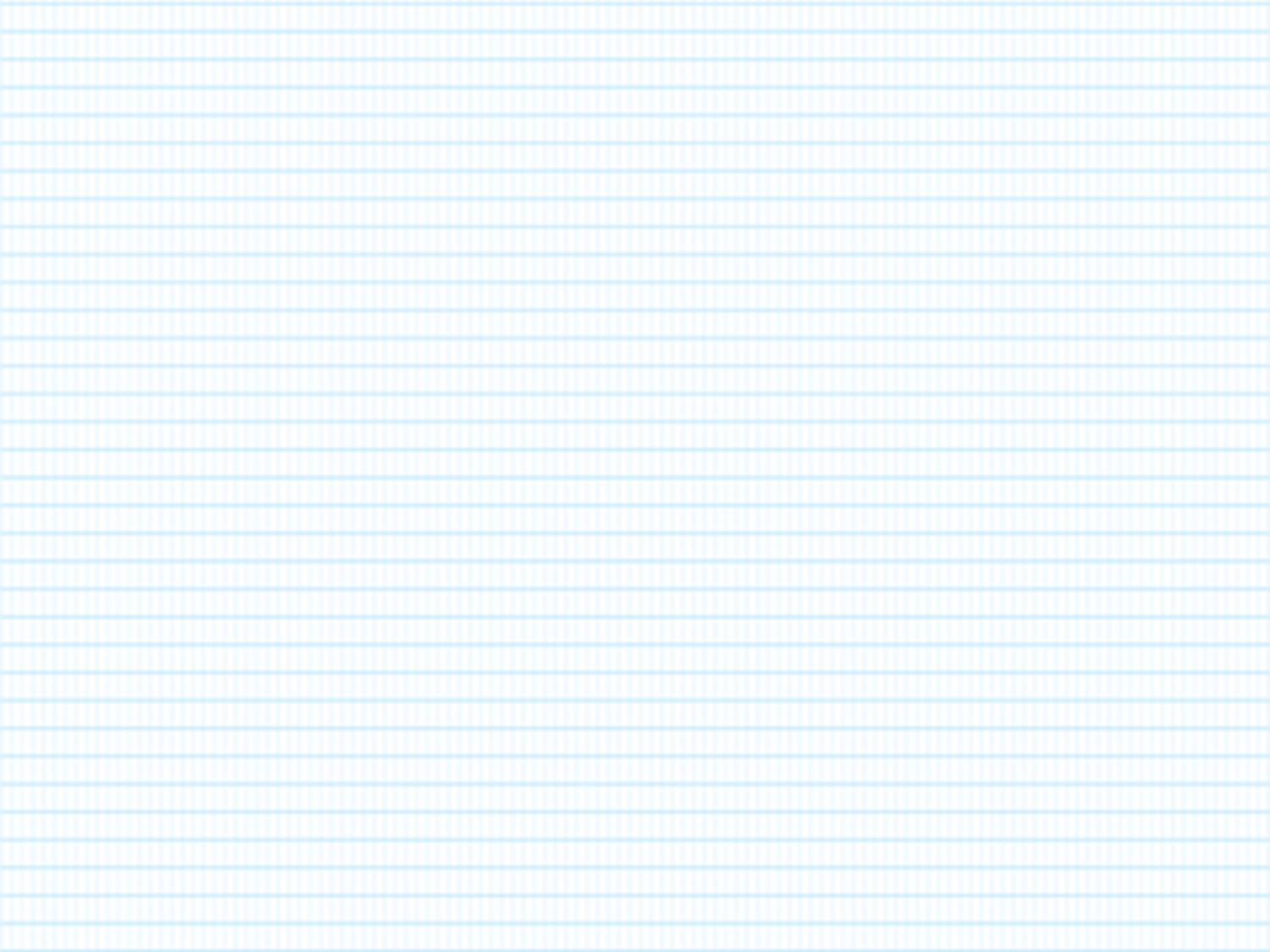 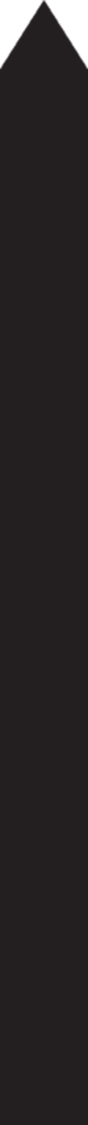 Abide by proper dress code at all Key Club events.  

Name badge= right side
Officer Pin= left side
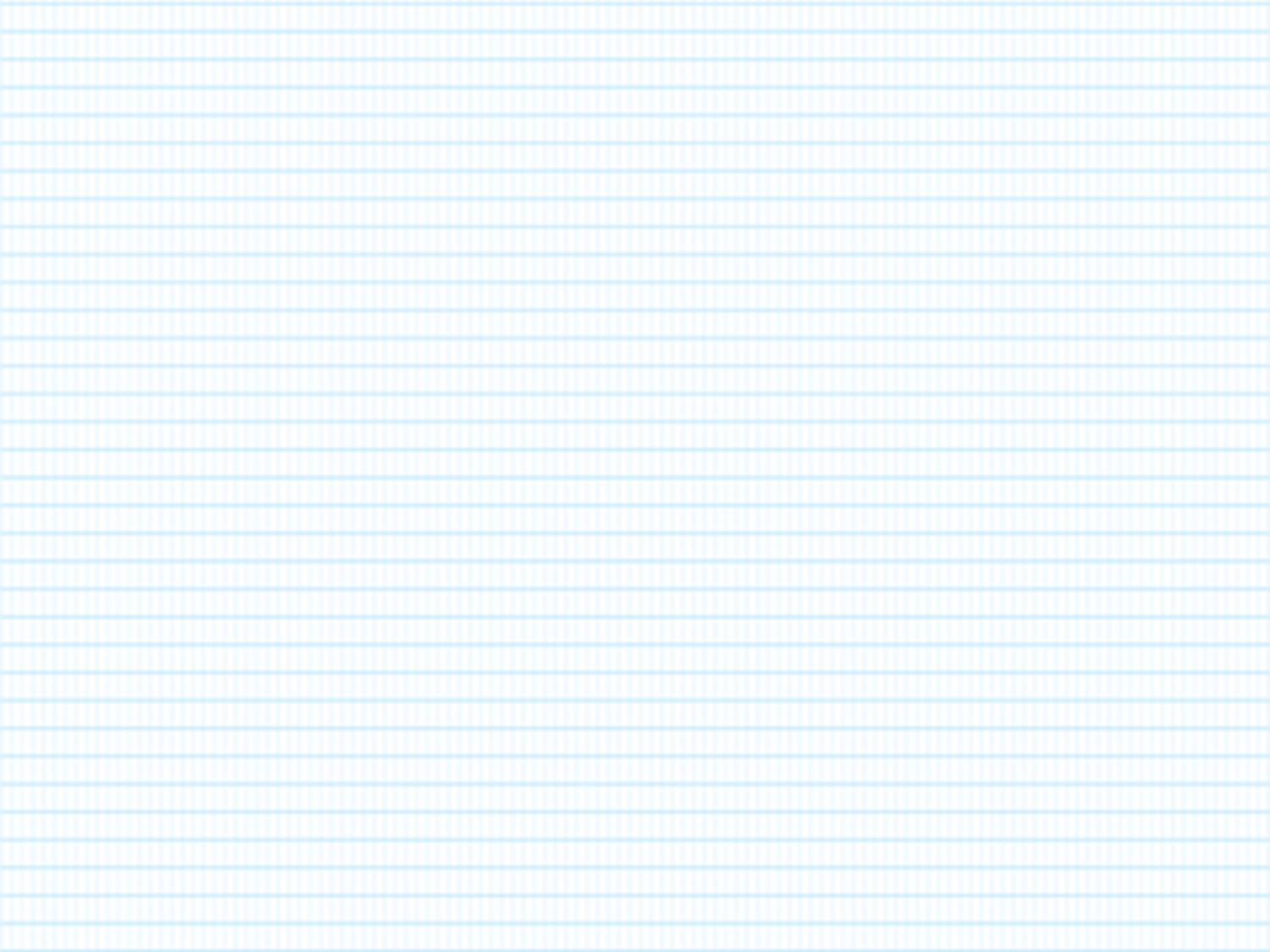 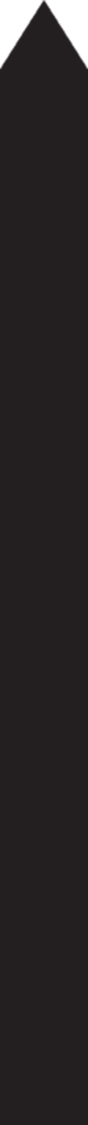 No Purpling. Boys should not be found in girls rooms and vice versa. You may only be among the opposite gender in a suite, such as the SAA Suite, when an adult is present.
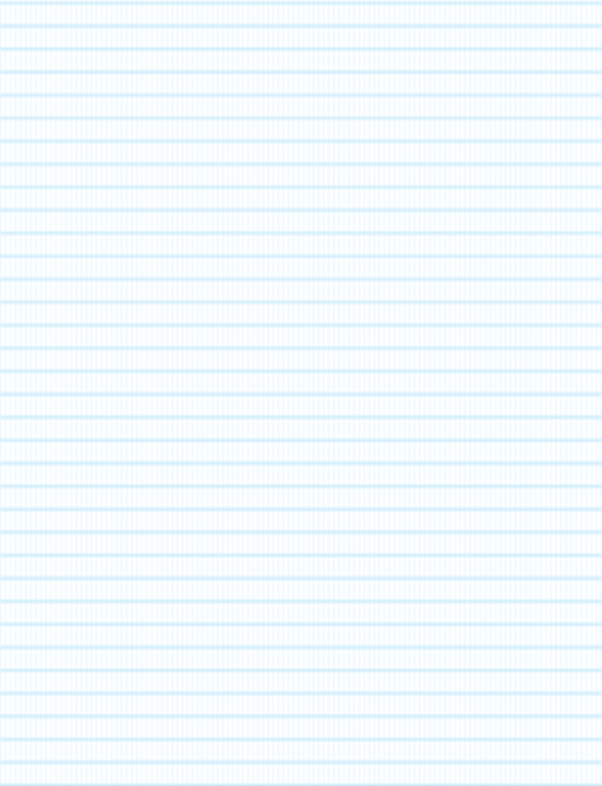 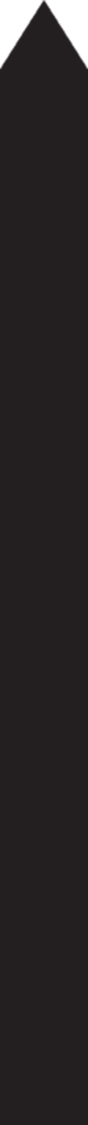 No vandalism, hazing, or violations of curfew.
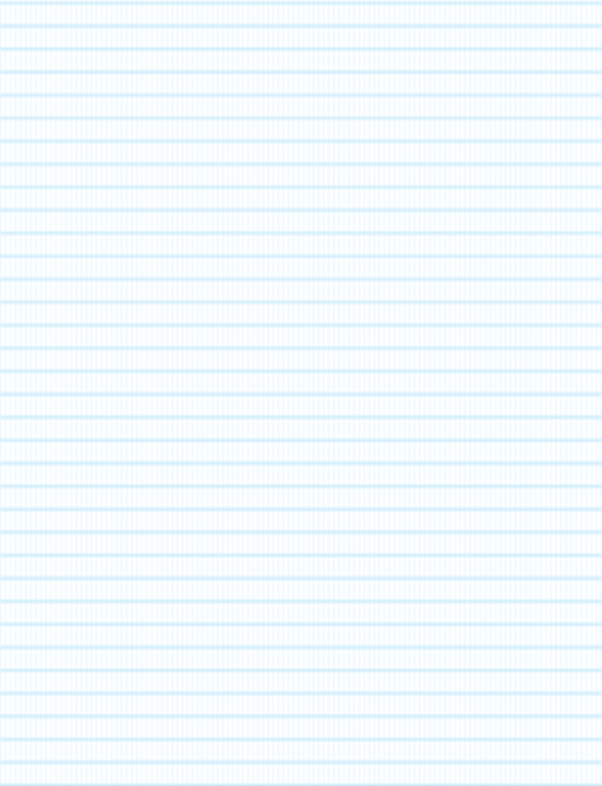 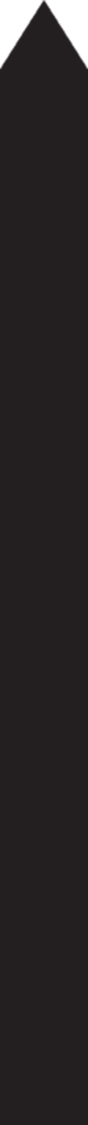 Encourage all interested persons to run for office. NO FAVORTISM!
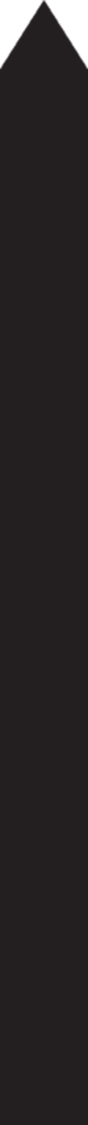 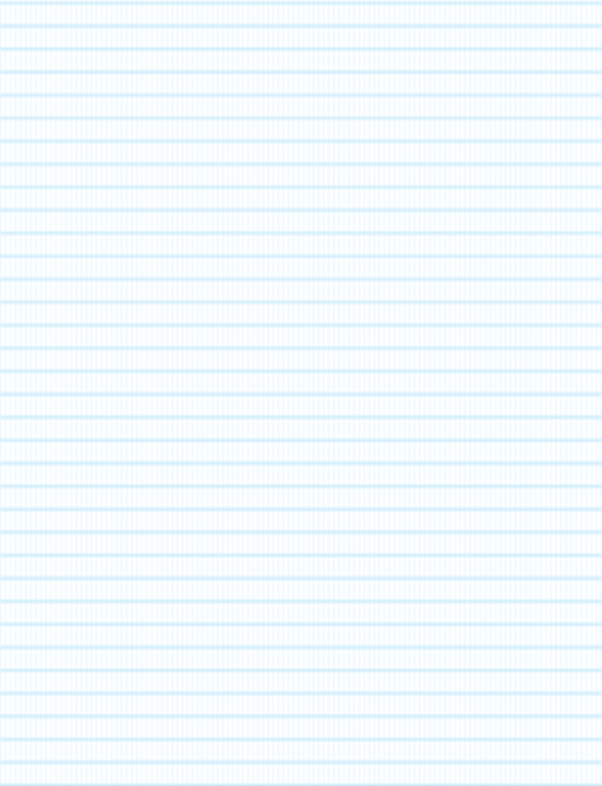 Provide information equally to all candidates. Do not give any one candidate an advantage.
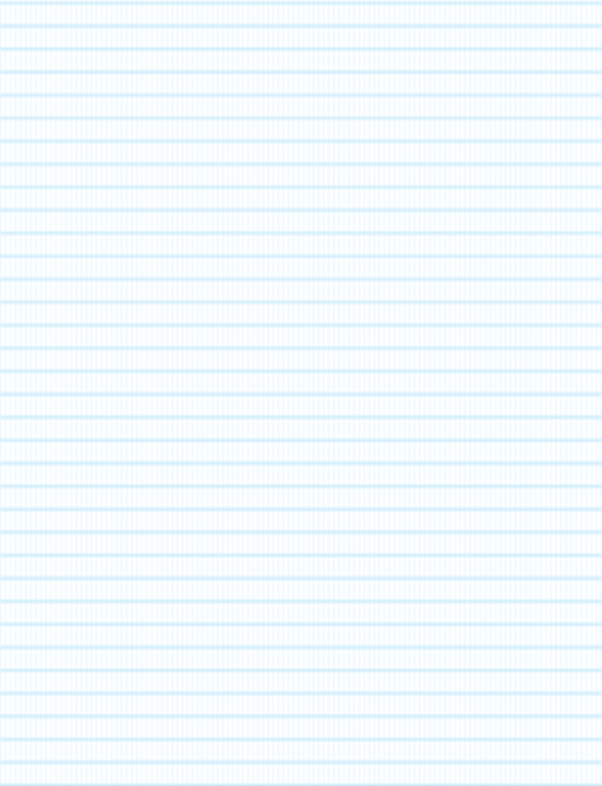 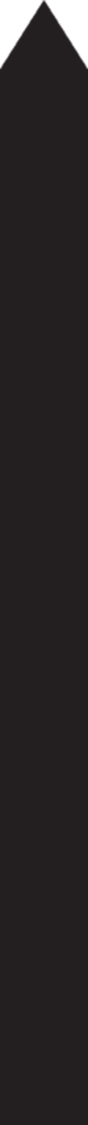 Remain impartial in regards to all offices.
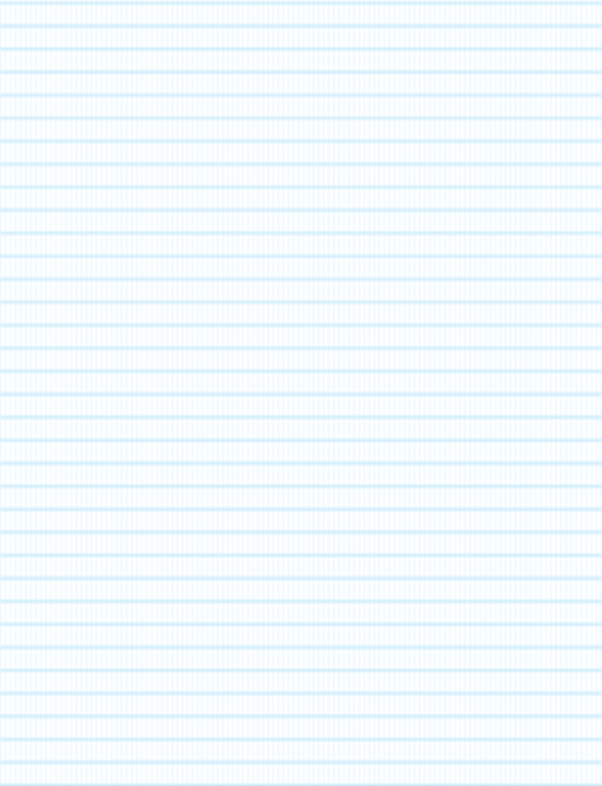 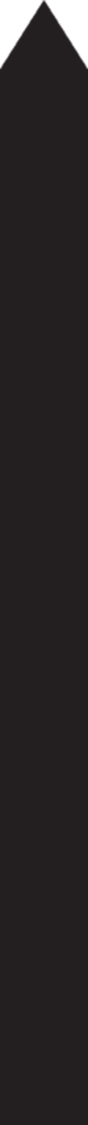 Do not assist, or participate in, activities that make any candidate look bad.
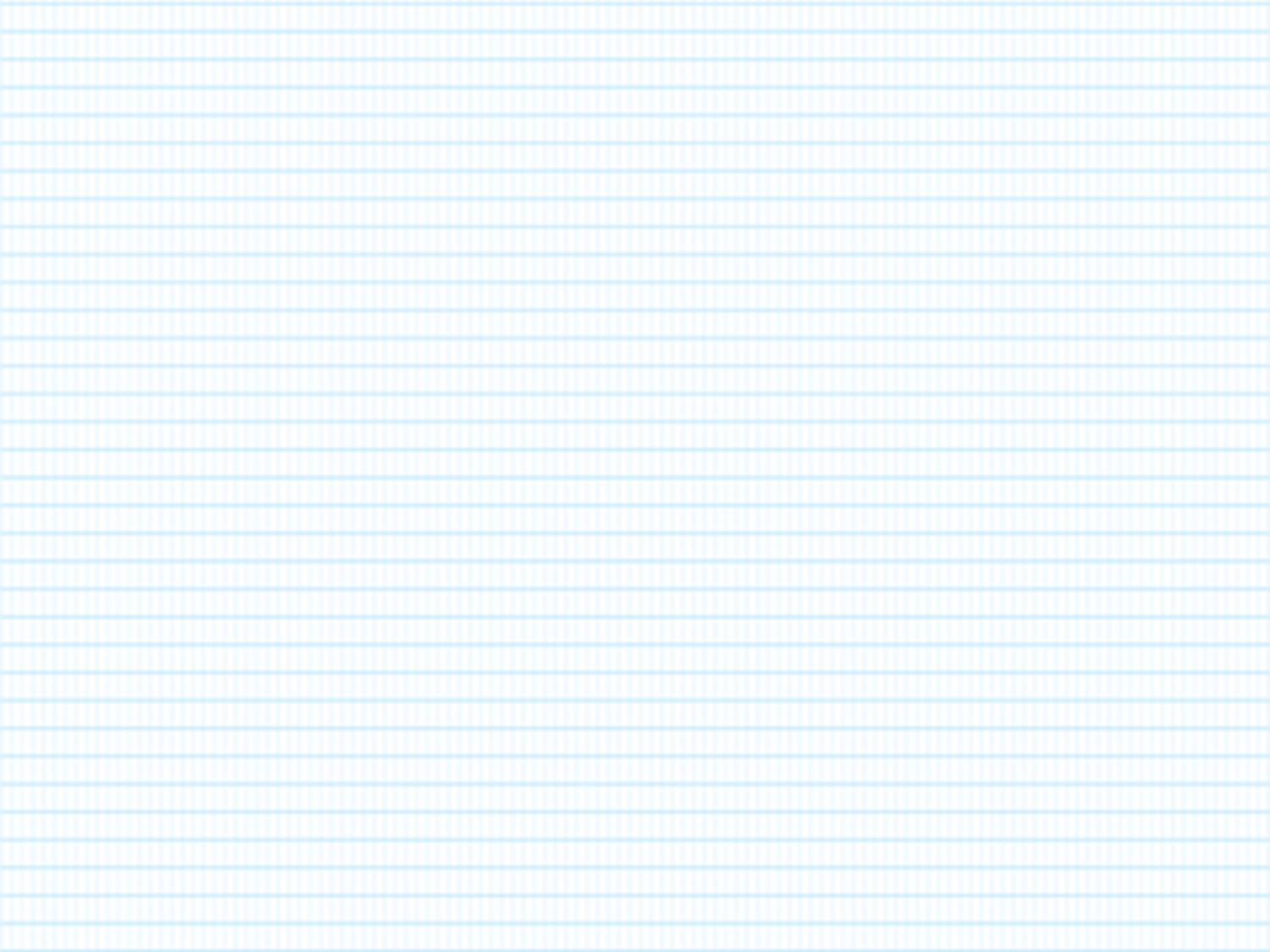 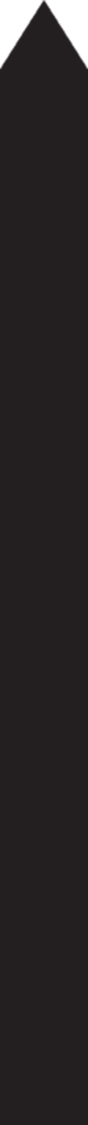 Basically, please represent Key Club with the upmost integrity and respect for our organization. This means that you should not break any laws or rules, should refrain from using profanity or other inappropriate gestures, and should not post anything that would disparage the reputation of the Florida District of Key Club International.